Тема 4.  Форми,    правила   та   умови    фінансування    санації підприємств

1. Класифікація форм фінансування фінансової санації
2. Механізм визначення потреби в капіталі для проведення санації підприємства
3. Основні правила фінансування санації підприємств
Розрізняють два види санації:
1) Санація без залучення на підприємство додаткових фінансових ресурсів, яка може набирати такі форми:
a) зменшення номінального капіталу підприємства;
б) пролонгація строків сплати заборгованості;
в) самофінансування;
г) добровільне зменшення заборгованості;
д) інше.
2) Санація із залученням нового фінансового капіталу:
a) альтернативна санація;
б) безповоротна фінансова допомога власників;
в) зменшення номінального капіталу з подальшим його
збільшенням (двоступінчаста санація);
г) безповоротна фінансова допомога персоналу;
д) емісія облігацій конверсійної позики;
е) залучення додаткових позик.
Для залучення фінансових ресурсів при проведенні санації
підприємства слід визначити потребу в капіталі. 

Потреба в капіталі – це виражена в грошовому еквіваленті потреба підприємства у грошових та матеріальних засобах, необхідних для виконання поставлених цілей та забезпечення фінансової рівноваги
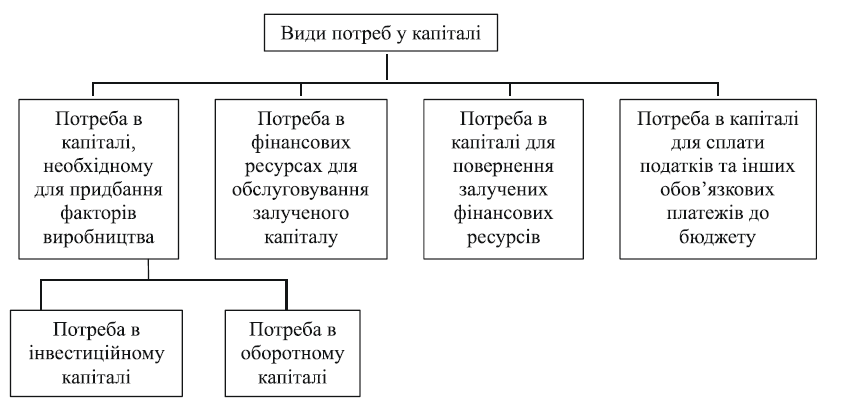 Головною метою фінансового менеджменту у процесі санації підприємства є мобілізація фінансових ресурсів для виконання двох основних завдань:
Відновлення платоспроможності, погашення кредитів, виплата %, виконання обов’язкових зобов’язань (потреба в капіталі постає переважно на пасивній частині балансу).
Формування фінансового капіталу для проведення санаційних заходів виробничо-технічного характеру (потреба в капіталі виникає на активній стороні балансу), фінансування капітальних вкладень та поточної операційної діяльності.
Рівняння фінансової рівноваги :

Початковий стан резервів + Виручка від реалізації продукції + +Надходження від інвестиційної діяльності + Надходження від фінансової діяльності
=
Поточні виплати в рамках операційної діяльності + Інвестиції + +Погашення заборгованостей + Виплата дивідендів + Кінцевий обсяг резервів.
[Speaker Notes: Забезпечення постійної платоспроможності підпри
ємства можна досягти за рахунок дотримання фінансової рівно
ваги в довгостроковому періоді. Фінансова рівновага передба
чає, що грошові надходження підприємства рівні або переви
щують потребу в капіталі для виконання поточних платіжних
зобов’язань.]
Забезпечення постійної платоспроможності підприємства можна досягти за рахунок дотримання фінансової рівноваги в довгостроковому періоді. Фінансова рівновага передбачає, що грошові надходження підприємства рівні або перевищують потребу в капіталі для виконання поточних платіжних зобов’язань.
Використання моделей фінансової рівноваги з метою забезпечення платоспроможності та ліквідності підприємства, що перебуває в кризі, спрямоване на збільшення вхідних грошових потоків та зменшення вихідних.
Збільшення вхідних грошових потоків досягається за рахунок таких заходів:
– мобілізація внутрішніх джерел самофінансування;
– рефінансування дебіторської заборгованості;
– стимулювання збуту основної продукції;
– залучення додаткового акціонерного капіталу;
– одержання нових позик.
Вихідні грошові потоки зменшуються в результаті таких заходів:
– зменшення поточних виплат в рамках операційної діяльності (зниження собівартості продукції);
– реструктуризація кредиторської заборгованості;
– перегляд дивідендної політики;
– заморожування інвестицій.
1. Золоте правило фінансування.
Воно вимагає щоб строки, на які мобілізуються фінансові ресурси, збігались із строками, на які вони вкладаються на реальні чи фінансові інвестиції. Це означає, що фінансовий капітал має бути мобілізований на строк не менший від того, на який відповідний капітал заморожується в активах підприємства, тобто в об’єктах основних та оборотних засобів. 

На практиці це правило трактують у вигляді двох формул:
Відношення довгострокових активів до довгострокових пасивів ≤ 1.

Відношення короткострокових активів до короткострокового капіталу ≥ 1.
[Speaker Notes: 1. Золоте правило фінансування.
Його ще називають золотим банківським правилом або правилом узгодженості строків.]
2. Золоте правило балансу.

Вимагає не лише паралельності строків фінансування та інвестування, а й дотримання правильних співвідношень між окремими статтями пасиву та активу.
Вимогою є виконання таких двох умов:

Основні засоби мають фінансуватися за рахунок власного капіталу та довгострокових позик.

2. Довгострокові капітальні вкладення мають фінансуватися за рахунок коштів, мобілізованих на довгостроковий період.
3. Правило вертикальної структури капіталу.

Коефіцієнт фінансової незалежності (автономії) Kaв, що визначається як відношення загальної суми власних коштів до
валюти балансу. 
Якщо частка власних коштів по структурі джерел фінансування збільшилась, то Kaв ⇒ 1, якщо існує тенденція до фінансування за рахунок позик, то Kaв⇒ 0.

Показник фінансового левериджу визначається як відношення позичкового капіталу до джерел власних коштів. Зростання цього показника свідчить про зростання фінансового ризику, тобто про можливість втрати платоспроможності і навпаки.
[Speaker Notes: Правило вертикальної структури капіталу пов’язане з аналізом складу та структури джерел формування капіталу, а також вимог дотримання певного співвідношення між власним і позичковим капіталом підприємства. 
Аналізуючи вертикальну структуру балансу, обчислюють два основні показники

Показник фінансового левериджу (коефіцієнт фінансової заборгованості)
За вибраних напрямків інвестування ризик кредиторів тим менший, чим менша частка позичкового капіталу в загальній сумі пасивів.]
Правило вертикальної структури капіталу пов’язане з аналізом складу та структури джерел формування капіталу, а також вимог дотримання певного співвідношення між власним і позичковим капіталом підприємства. 
Аналізуючи вертикальну структуру балансу, обчислюють два основні показники:
Коефіцієнт фінансової незалежності

Показник фінансового левериджу (коефіцієнт фінансової заборгованості)

За вибраних напрямків інвестування ризик кредиторів тим менший, чим менша частка позичкового капіталу в загальній сумі пасивів.